中国政法大学-节假日离返校-学生端操作手册
学工系统浏览器兼容
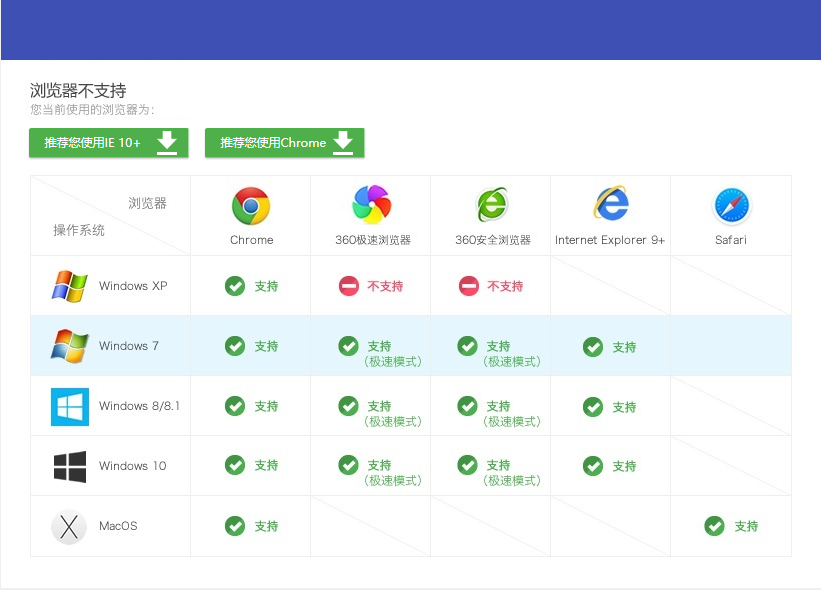 智慧法大如何访问
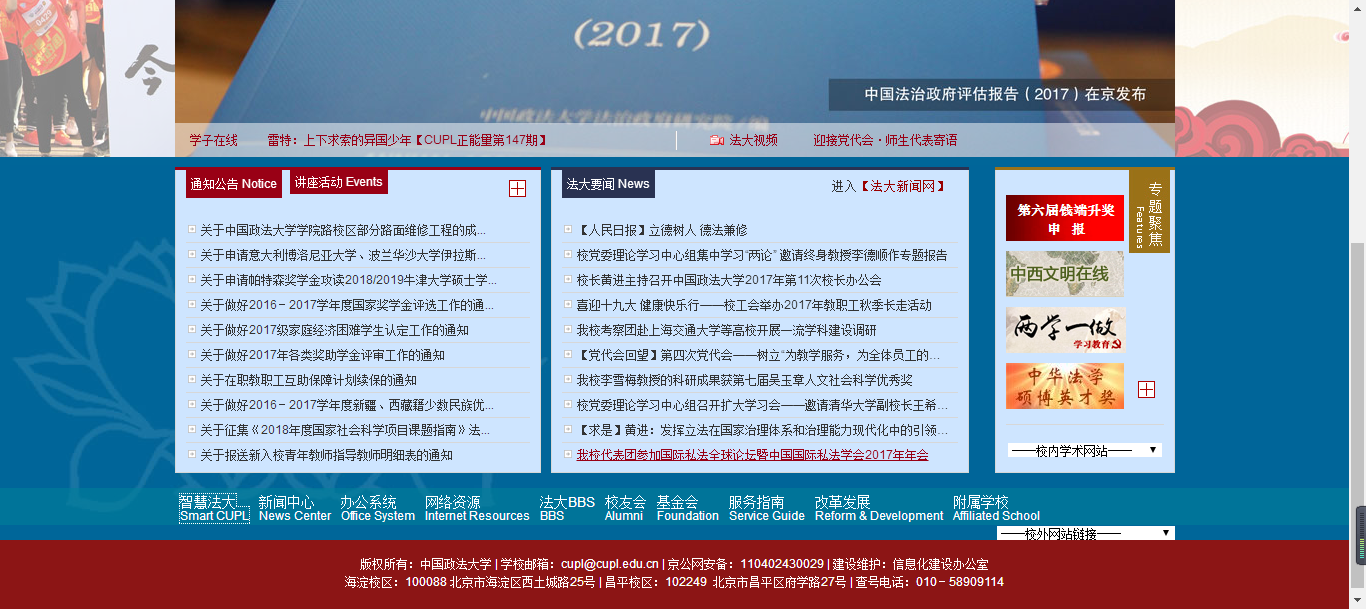 (1)通过校园官网，【1】位置进入到智慧法大登录页面
1
智慧法大如何登录
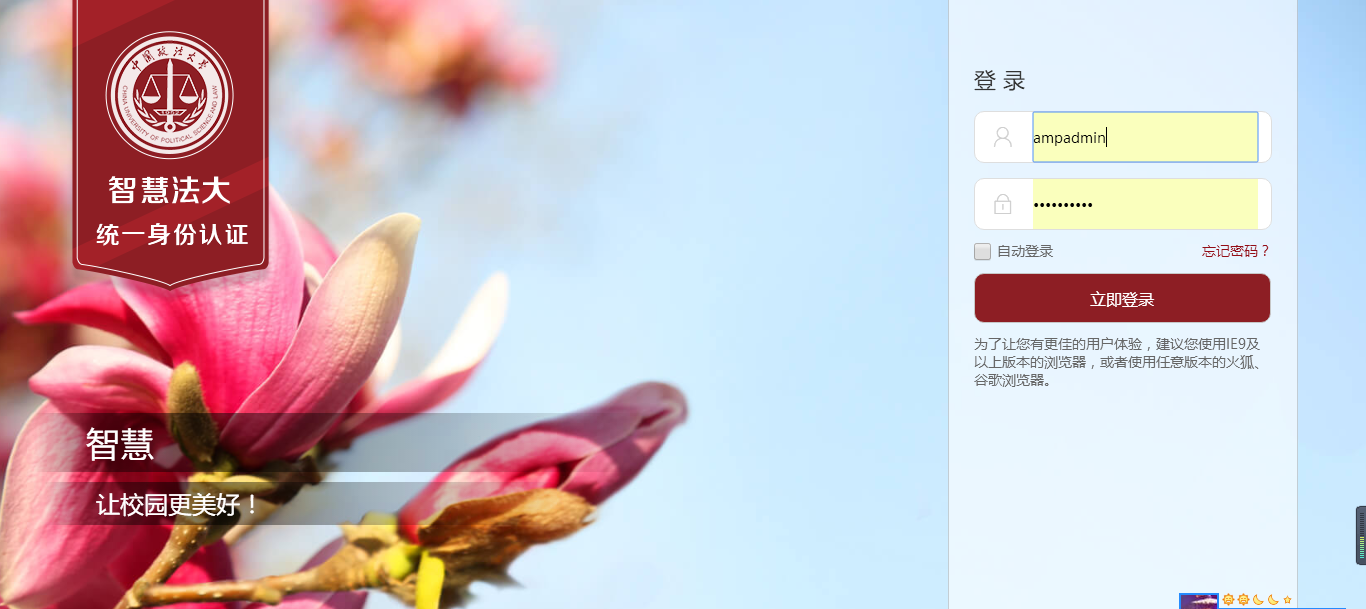 (1)智慧法大本科生用户名密码为urp用户名密码，研究生用户名为学号，密码为【身份证后6位】或者【学号】。如无法登陆，可通过邮箱找回密码或者带证件到网络部重置，昌平校区为格物楼310，学院路校区为新一号公寓107。
1
学工系统如何访问
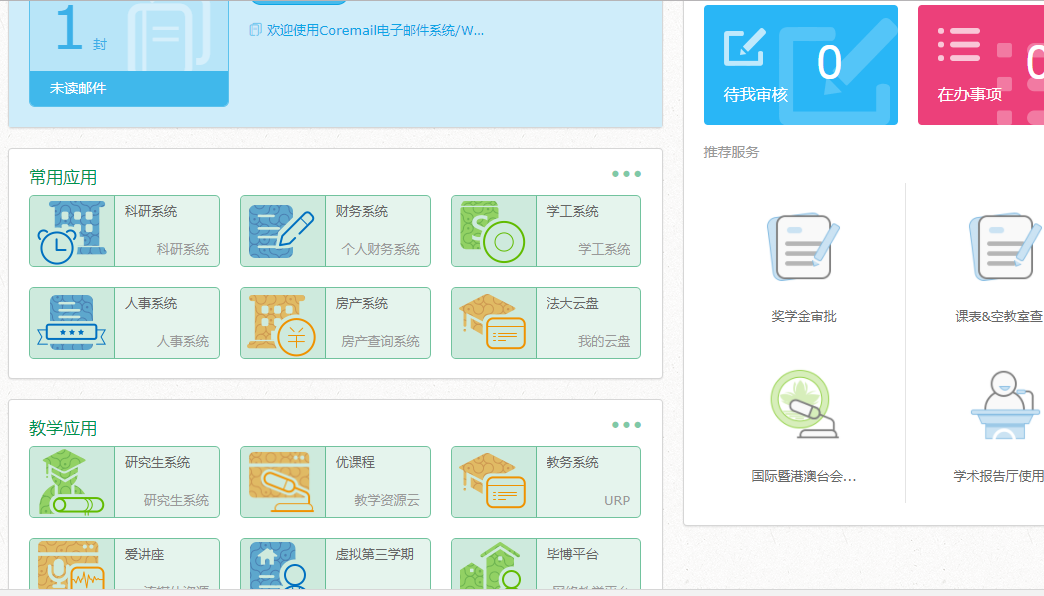 (1) 进入智慧法大统一平台后，选择【1】位置“学工系统”，点击进入学工系统。
1
如何进入节假日离返校应用
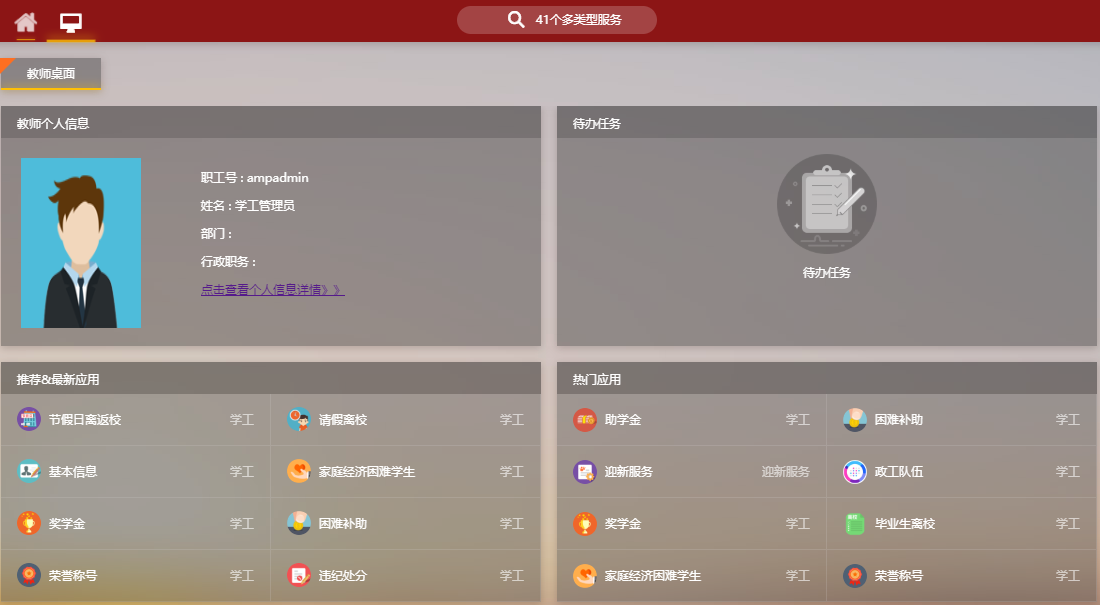 2
(1)进入学工系统后，在【1】位置点击节假日离返校图标，进入节假日离返校页面。或点击【2】处查看所有可用的应用。
1
如何填写离返校信息
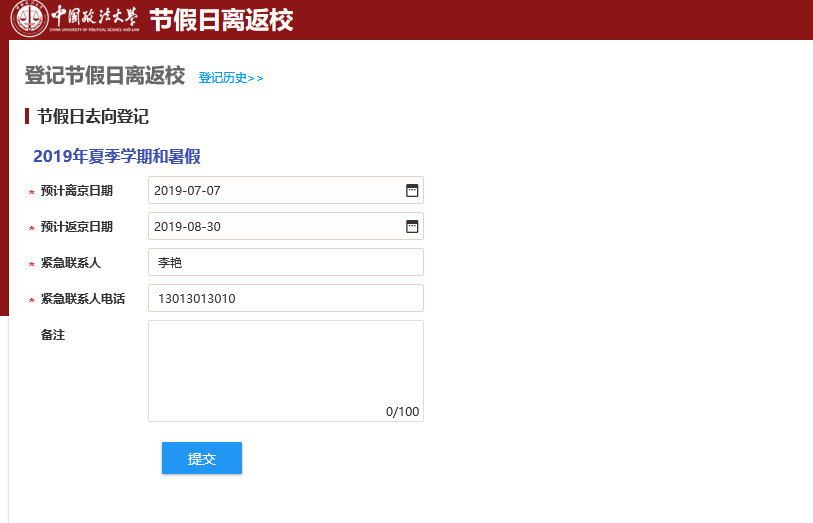 (1)进入学生请假应用中，填写【预计离京日期】【预计返京日期】【紧急联系人】【紧急联系人电话】等信息后，点击提交。